STEALING REALITY
-Yaniv Altshuler, Nadav Aharony, Yuval Elovici Alex Pentland and Manuel Cebrian

Presented by:
Sindhura Tokala
b1
a5
a1
b2
b8
A
a2
b3
B
a4
b7
b4
a3
b6
b5
b1
a5
a1
b2
b8
A
a2
b3
B
a4
b7
b4
a3
b6
b5
Is A more valuable? or B?
Technical topology of the network vs Topology of the human network that communicates on top of it.
Patterns of communication
Relationship and Context
Information like age, occupation, role, etc.
N. Eagle, A. Pentland, D. Lazer, “Inferring social network structure using mobile phone data”

Behavioral variables:
Phone communication
Proximity on a Saturday night
Number of unique locations
Proximity outside work
Proximity with no reception
Proximity at home
Proximity at work

Detected friendships based on the behavioral variables
Why are Stealing Reality attacks dangerous?
Easy to replace data network topologies.
Difficult to replace real world network.
Behavioral pattern attacks can be stealth attacks. Hence, difficult to detect.
Network Model
Pv(u,t): Probability that vertex u was “learned” at time t.
PE(u,t): Probability that edge e(u,v) was learned at time t.
Iu(t)=1 iff u is infected at time t
Ie(t)=1 iff either u or v or both are infected at time t.
Percentage of vertices related information learned:


Percentage of edge related information learned:
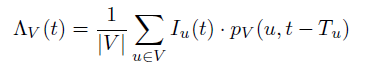 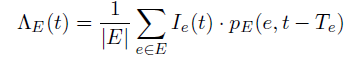 How easy is it to figure out the logic behind a network?
Sample 1: For every two users, the users are connected if they joined the network in the same month.
Sample 2: For every two users, the users are connected in probability p. 

This is quantified using the “Kolmogorov complexity”
Kolmogorov complexity
The minimal number of bits required to code a network such that it could later be completely restored. 
eg: “abababababababababababababababababababababababababababababababab” is ”ab 32 times” 
Therefore, has a Kolmogorov complexity of 11 bits.
Quantifying the essence of the network
Benefit of the learning process is proportional to the number of combinations that can be composed from the information learned.




Attacker is interested in maximizing ΛE, Λv, Λs
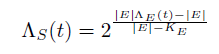 Attack Analysis
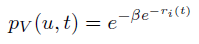 ri : Learning rate of each edge vertex, determined by the activity level level.
Attack success rate
Aggressive attack or Slow attack?
Aggressive attack is more likely to be detected
Slow attacks evade detection for a long time. 

Detection probability of attacking agents at time t:
ρ: probability that an agent would copy itself to a neighboring vertex at each time step.
What is a safe network against such attacks?
Initially, learning each edge contributes: O(1) information
As the logic behind the network unveils, contribution from each edge increases.

Critical learning threshold:
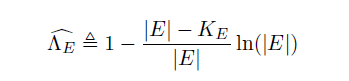 Easily learnable network
Critical learning threshold = O(1)
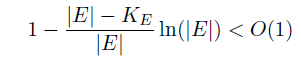 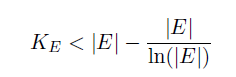